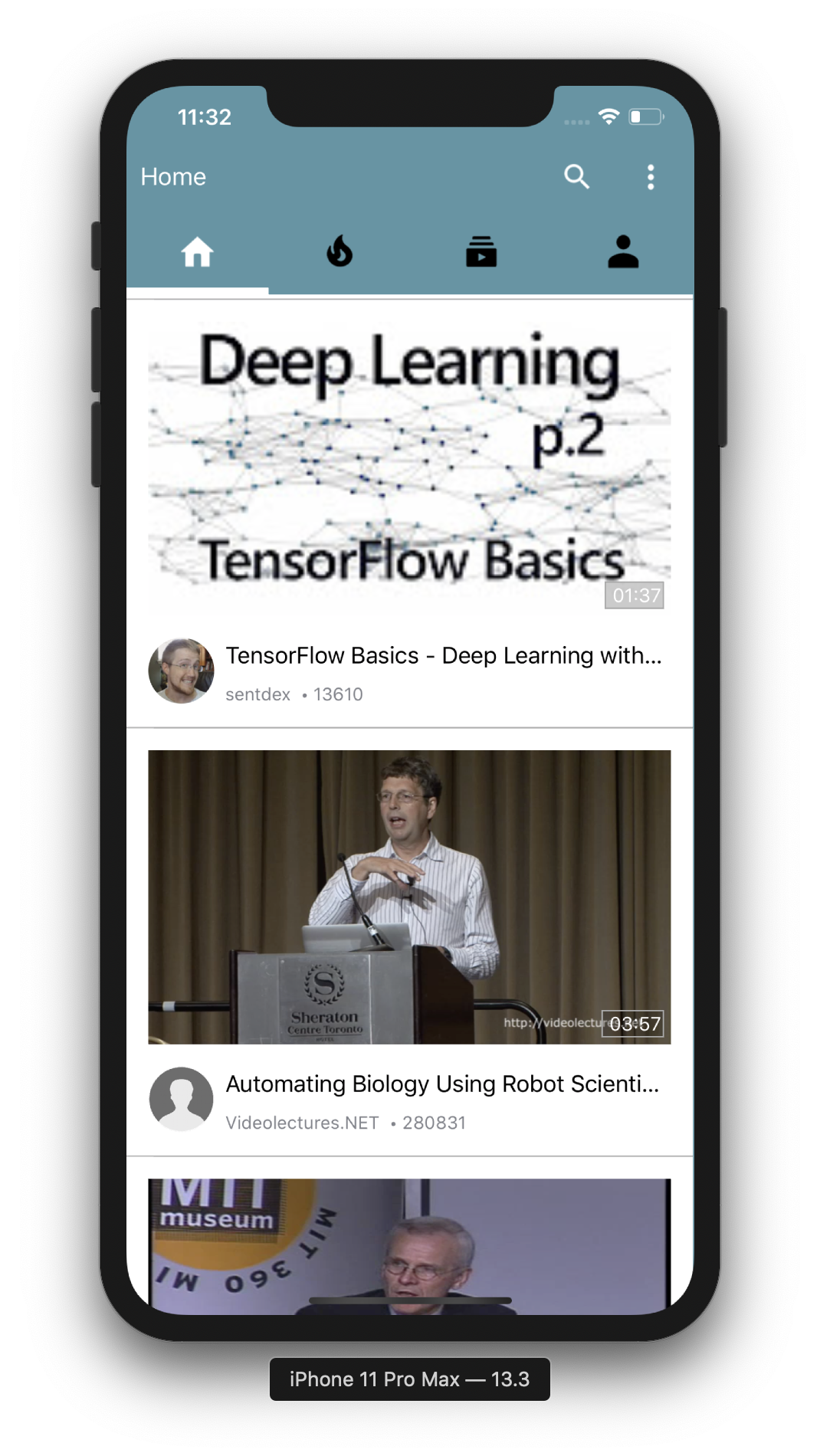 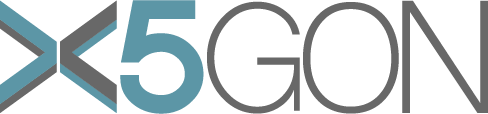 Team 4 : Patrick Wu, Yinrui Hu
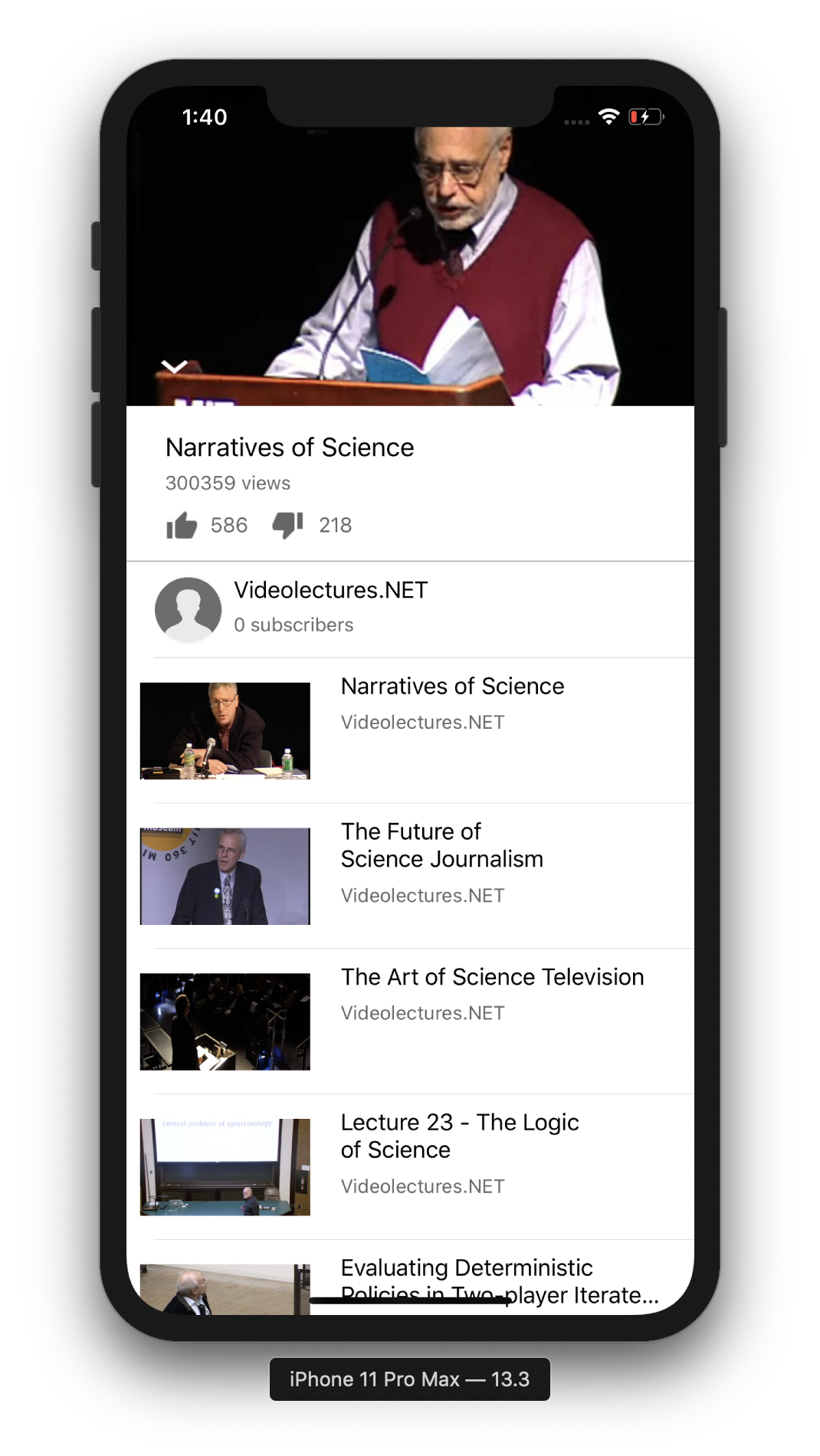 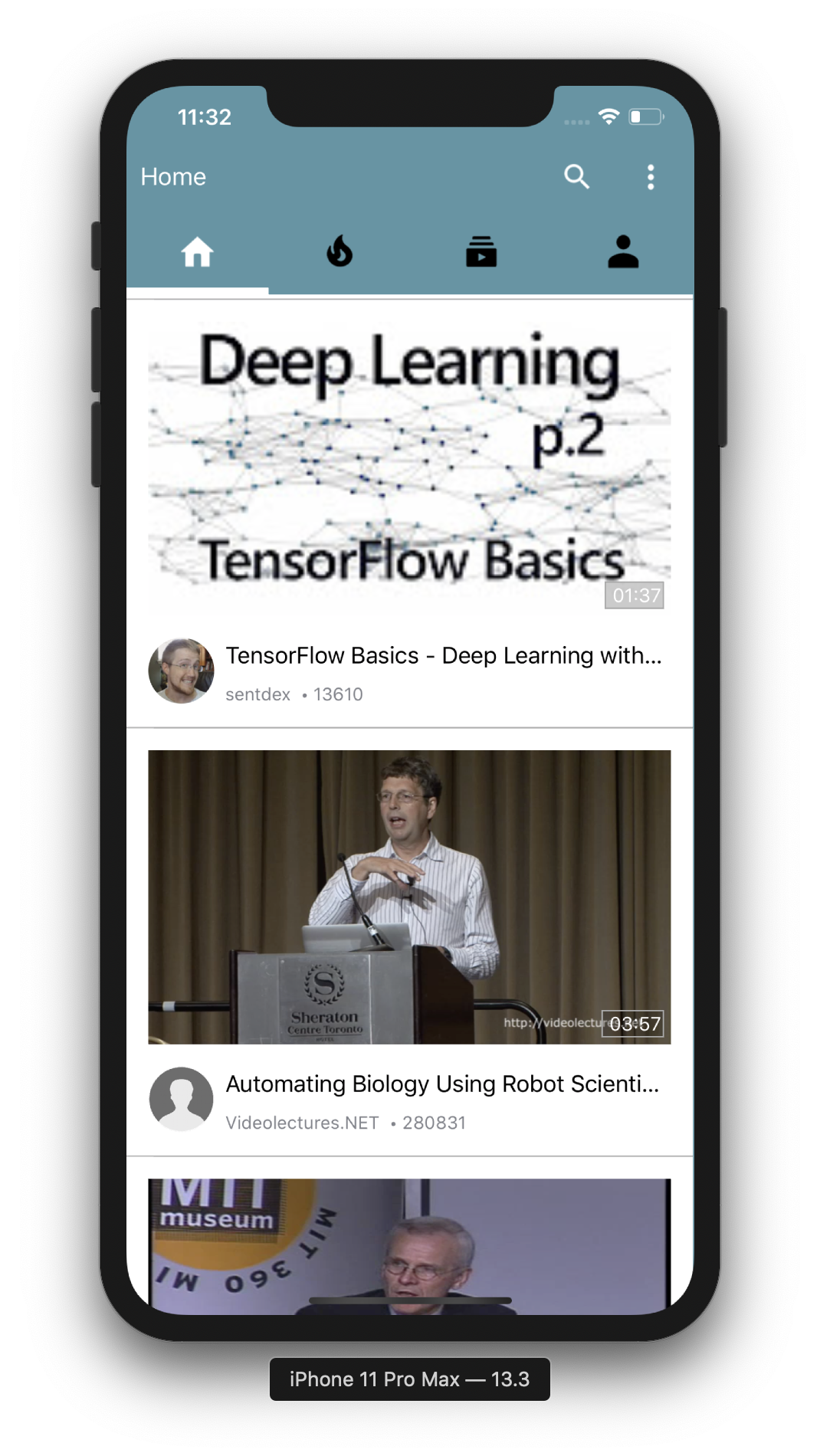 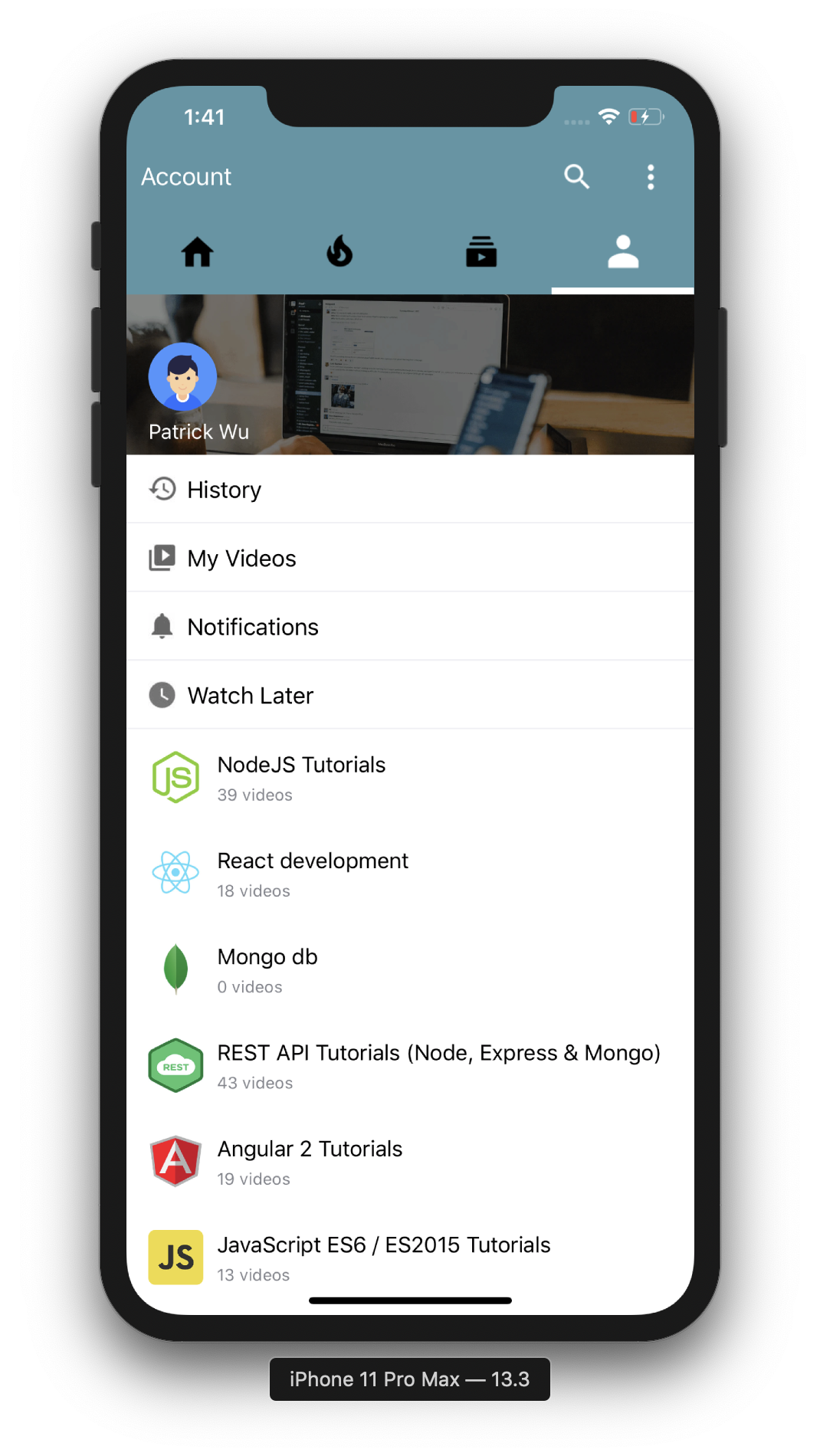 Currently …
Research & Architecture
Task & Key Requirements
We researched our users by interviewing and made personas accordingly
We designed our software architecture with MVC Model
a Mobile Application that
   provides users with :
an authentic and mobile-friendly X5GON experience
learning materials catered for their needs
   provides X5GON with :
Anonymous user data that improves its ML backend
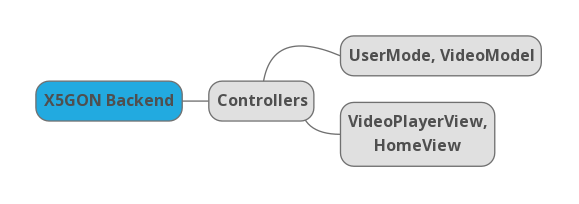 Looking ahead …
Integration Testing
Collect user data to personalise materials
Search and filter functionalities
User Authentication
Before 29/02
Before 30/01
Before 14/02
Before 09/03
Full-screen mode for videos
Note-taking on learning material
Support PDF and Audio material
Likes and Dislikes
Usability tests